The Sun City Photo Club Presents
Joel Lugavere – an award winning photographer for the LA Times, will show some of his photos and give tips about safely capturing events that you may see.

Thursday February 10th 
6:30 PM at Desert Vista 
  and via 
  Zoom.
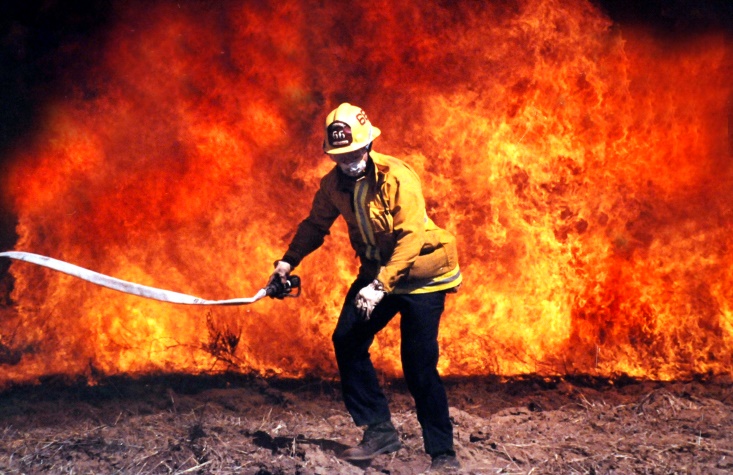 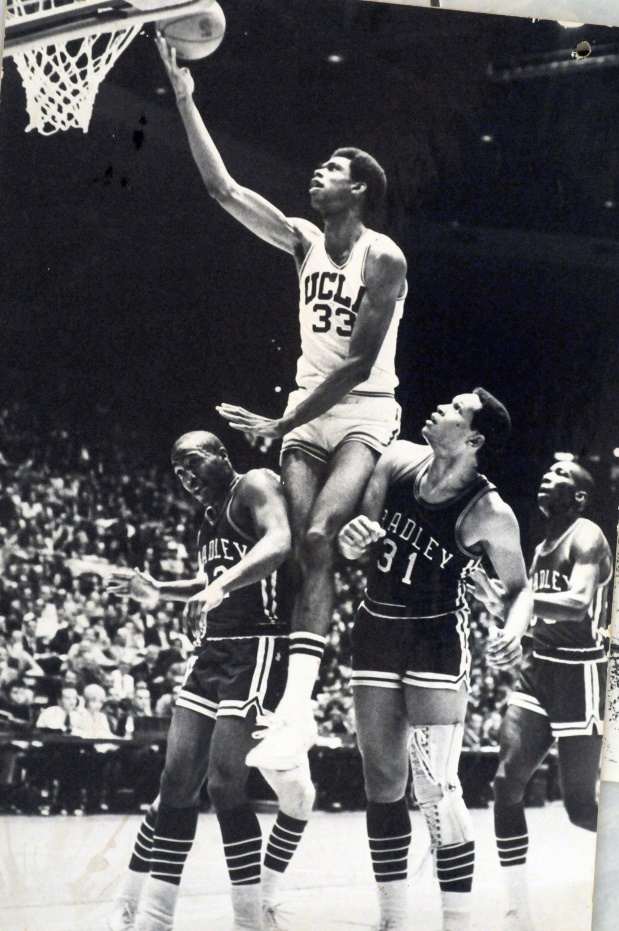 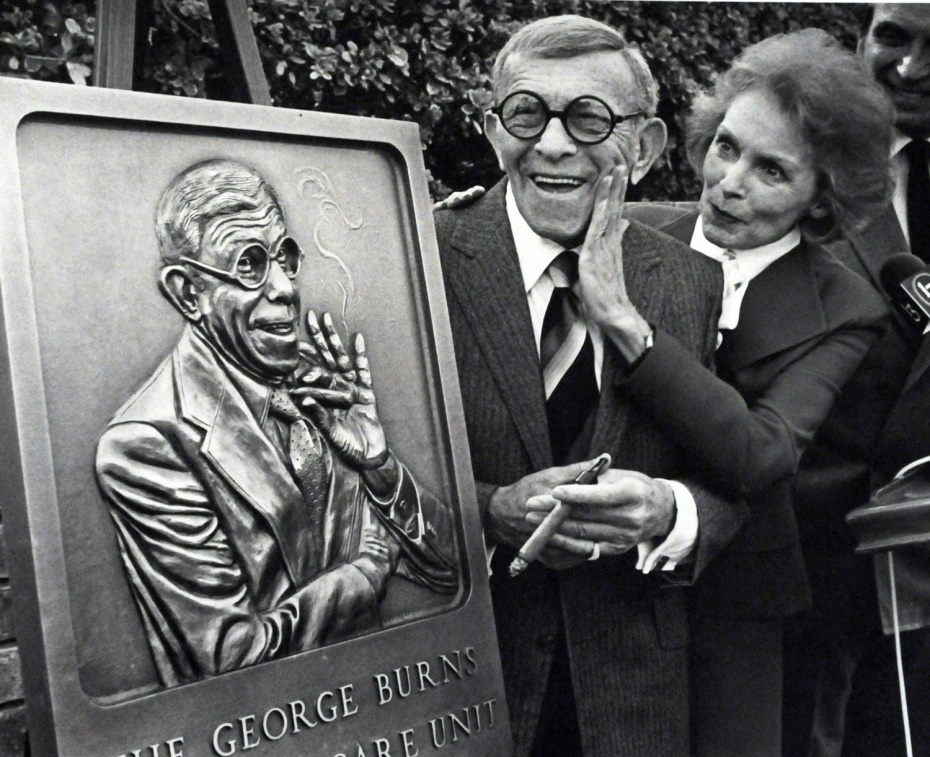 For Details 
      Call:
(702) 255-5545

Or Google:
Sun City Summerlin Photo Club